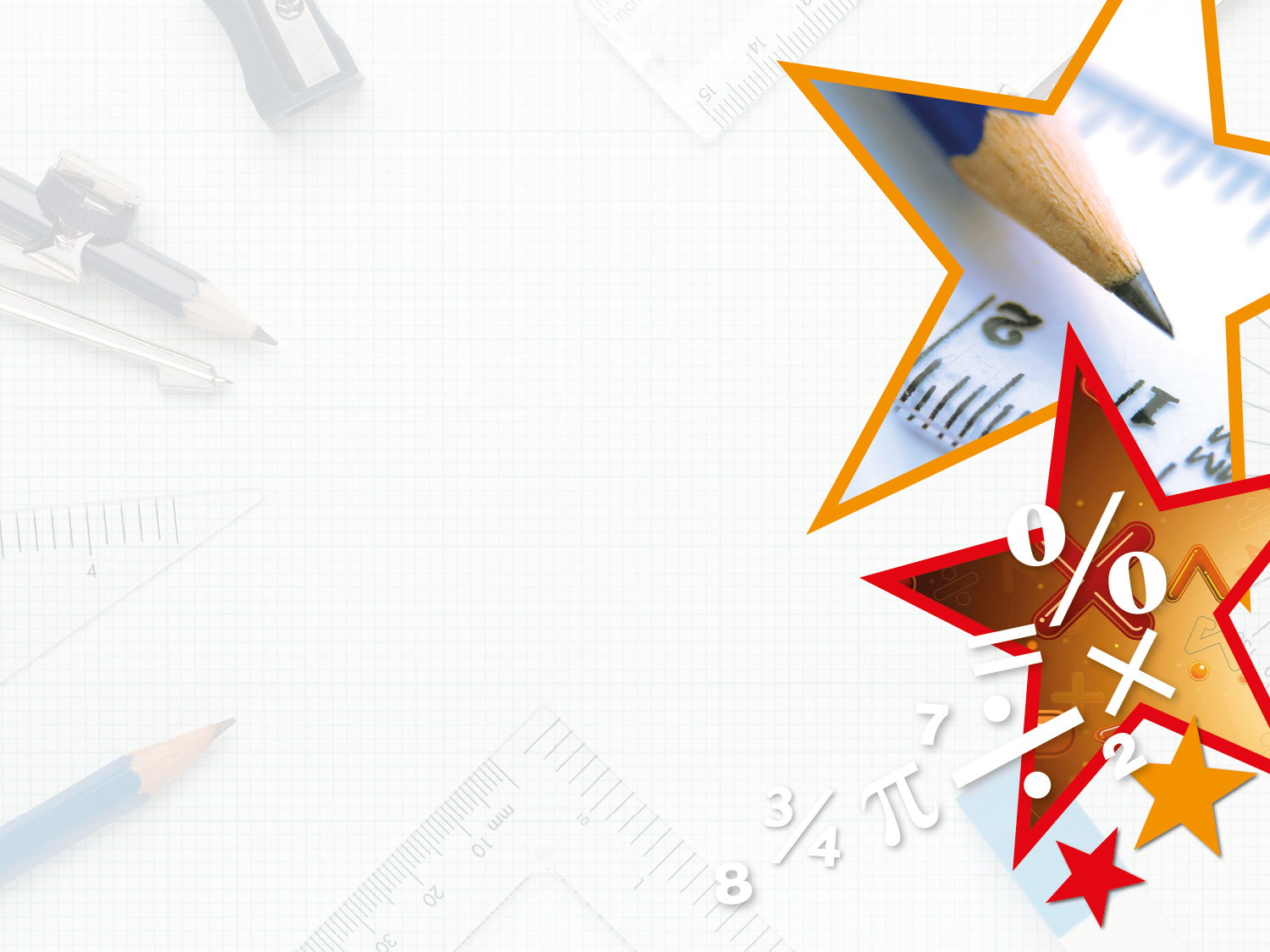 Year 4 – Spring Block 4 – Decimals






Step 1: Recognise Tenths And Hundredths
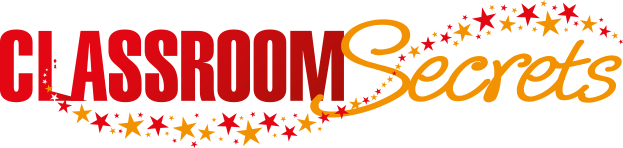 © Classroom Secrets Limited 2019
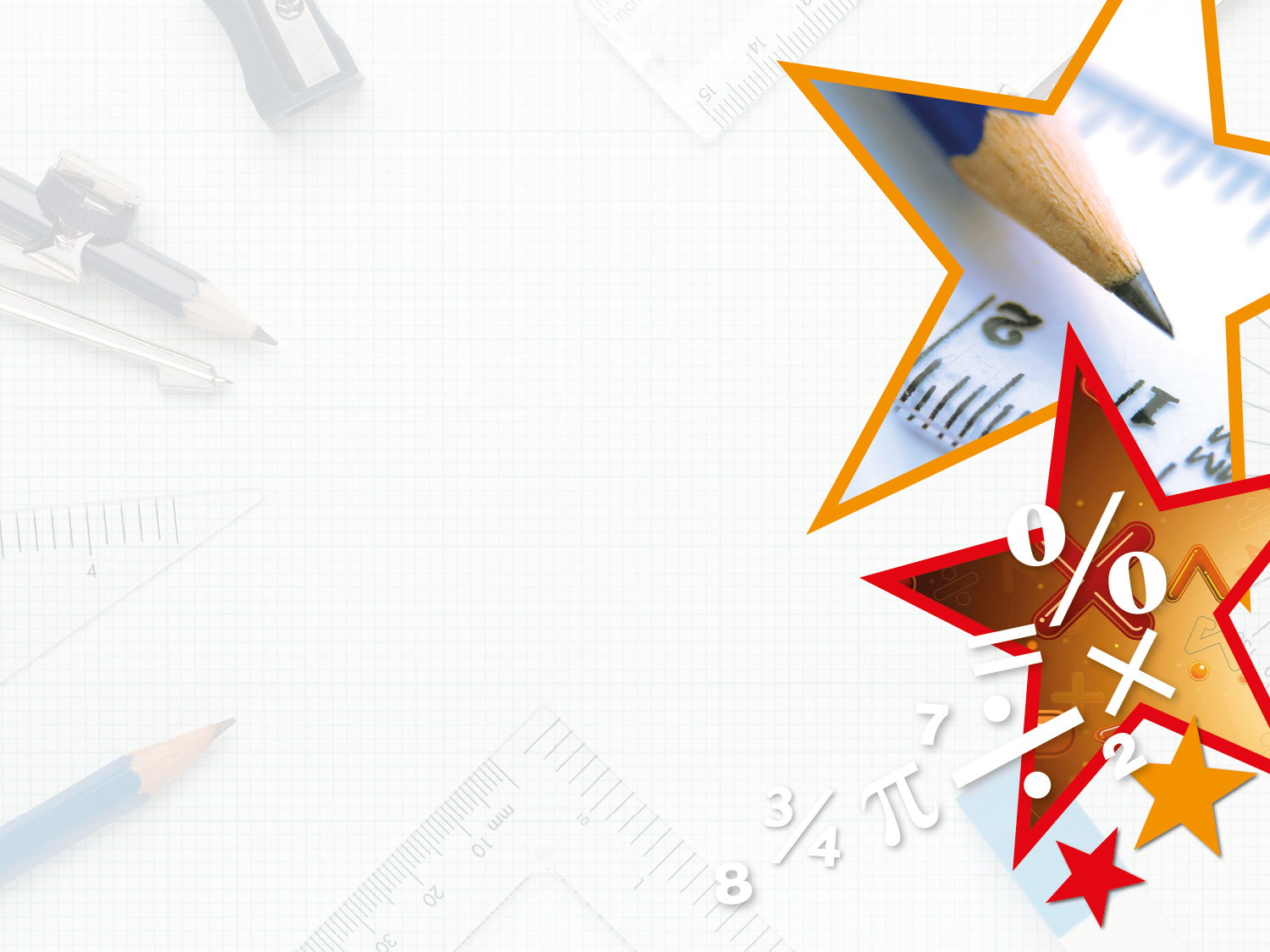 Introduction

What fraction of each shape has been shaded?
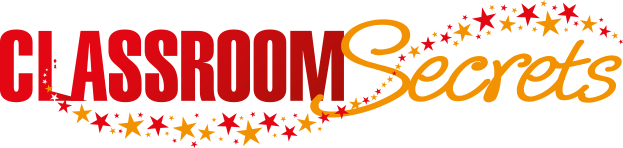 © Classroom Secrets Limited 2019
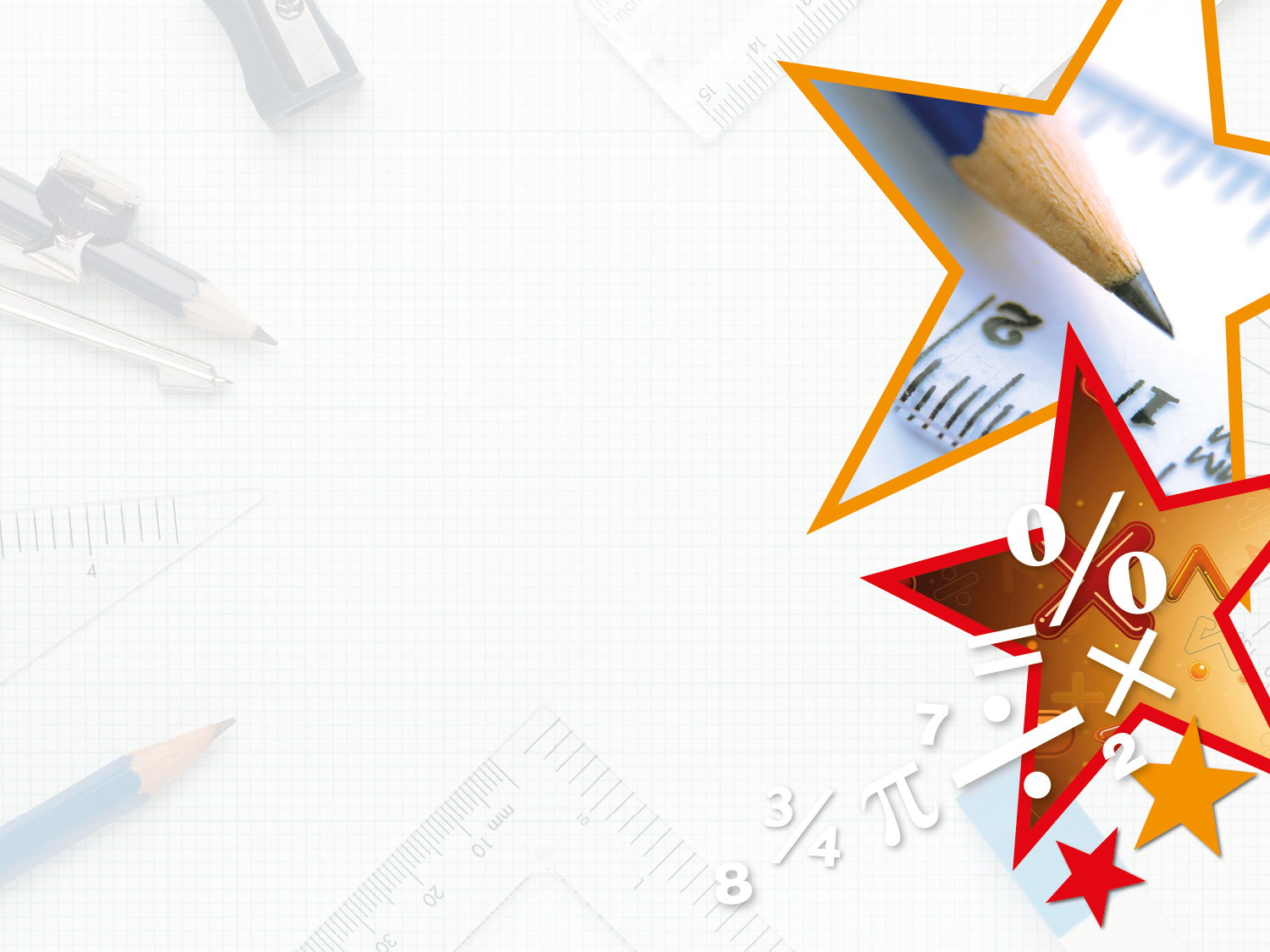 Introduction

What fraction of each shape has been shaded?
or
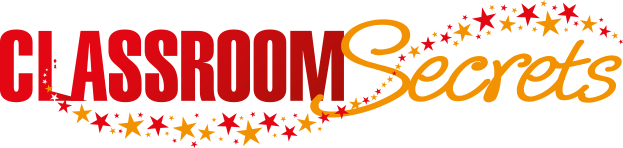 © Classroom Secrets Limited 2019
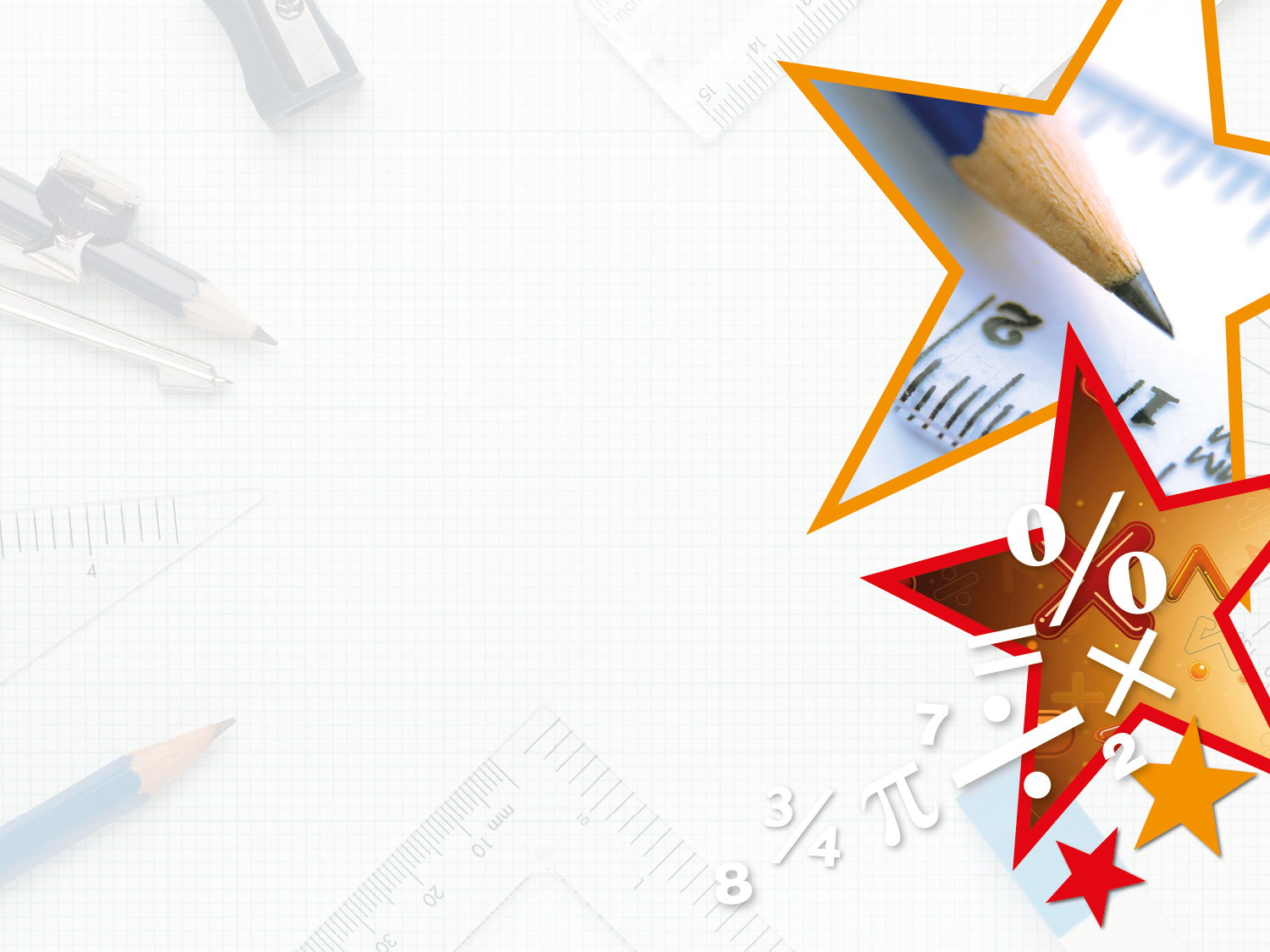 Varied Fluency 1

Complete the statement and shade the hundred square to match.


47 hundredths can be partitioned into ___ tenths and ___ hundredths.
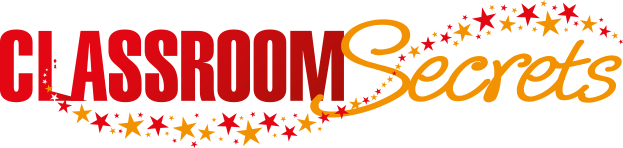 © Classroom Secrets Limited 2019
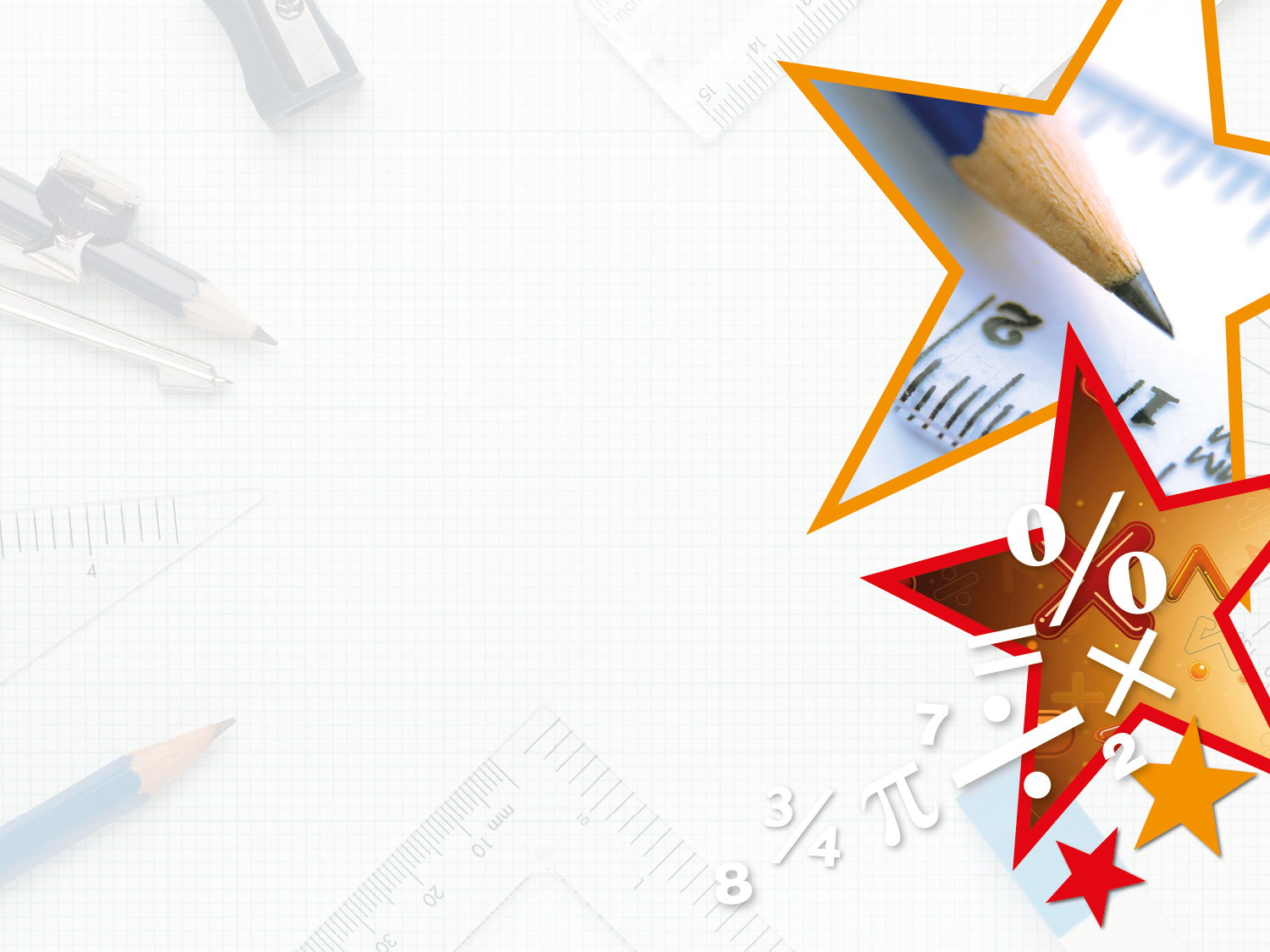 Varied Fluency 1

Complete the statement and shade the hundred square to match.


47 hundredths can be partitioned into 4 tenths and 7 hundredths.
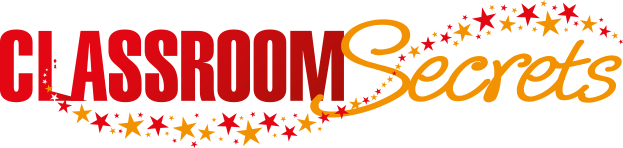 © Classroom Secrets Limited 2019
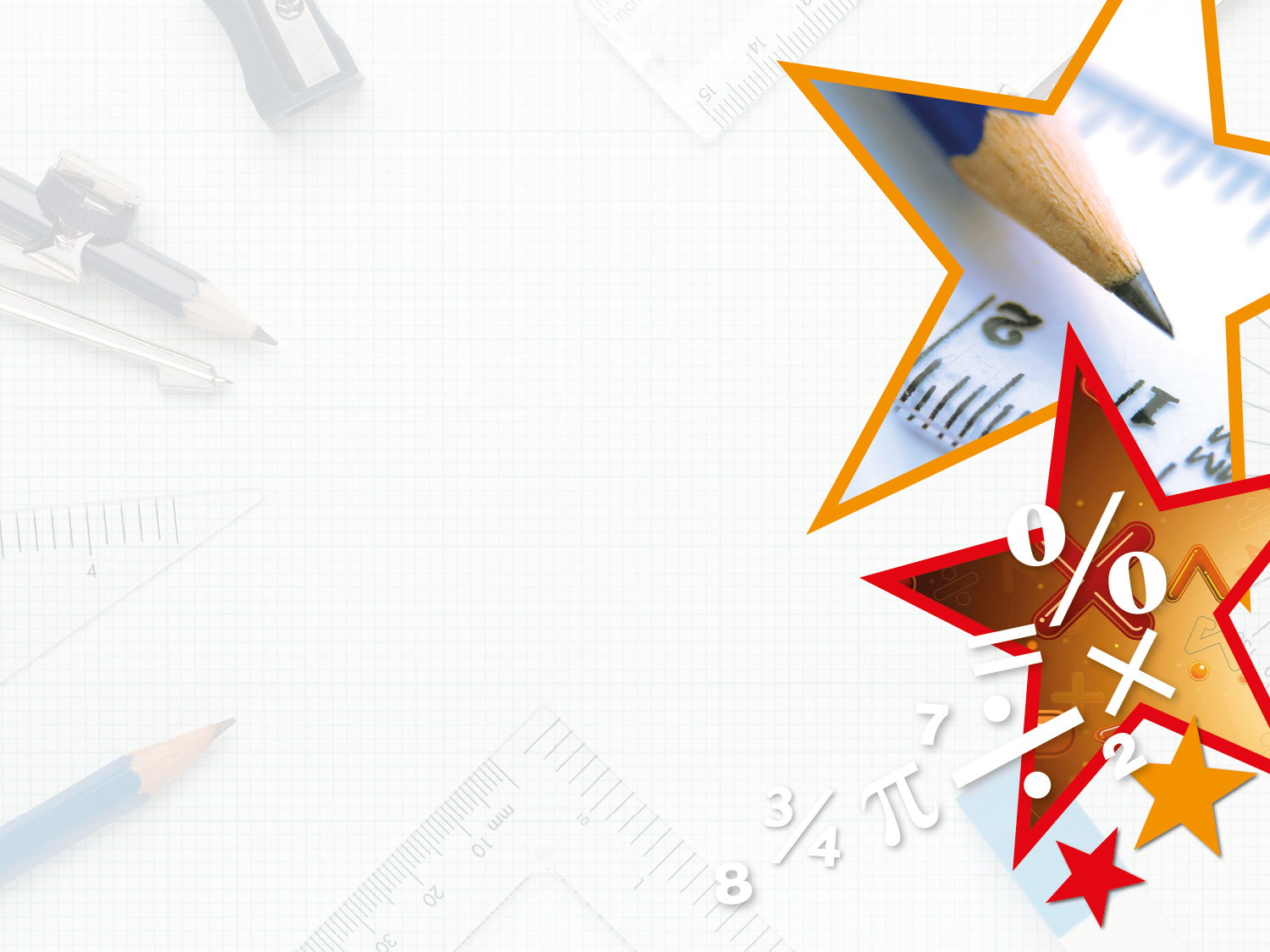 Varied Fluency 2

Fill in the missing numbers to complete the part-whole model.
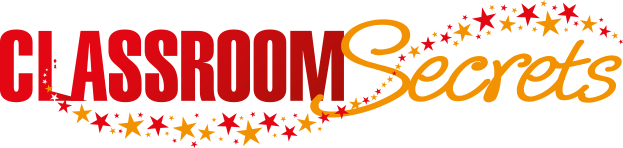 © Classroom Secrets Limited 2019
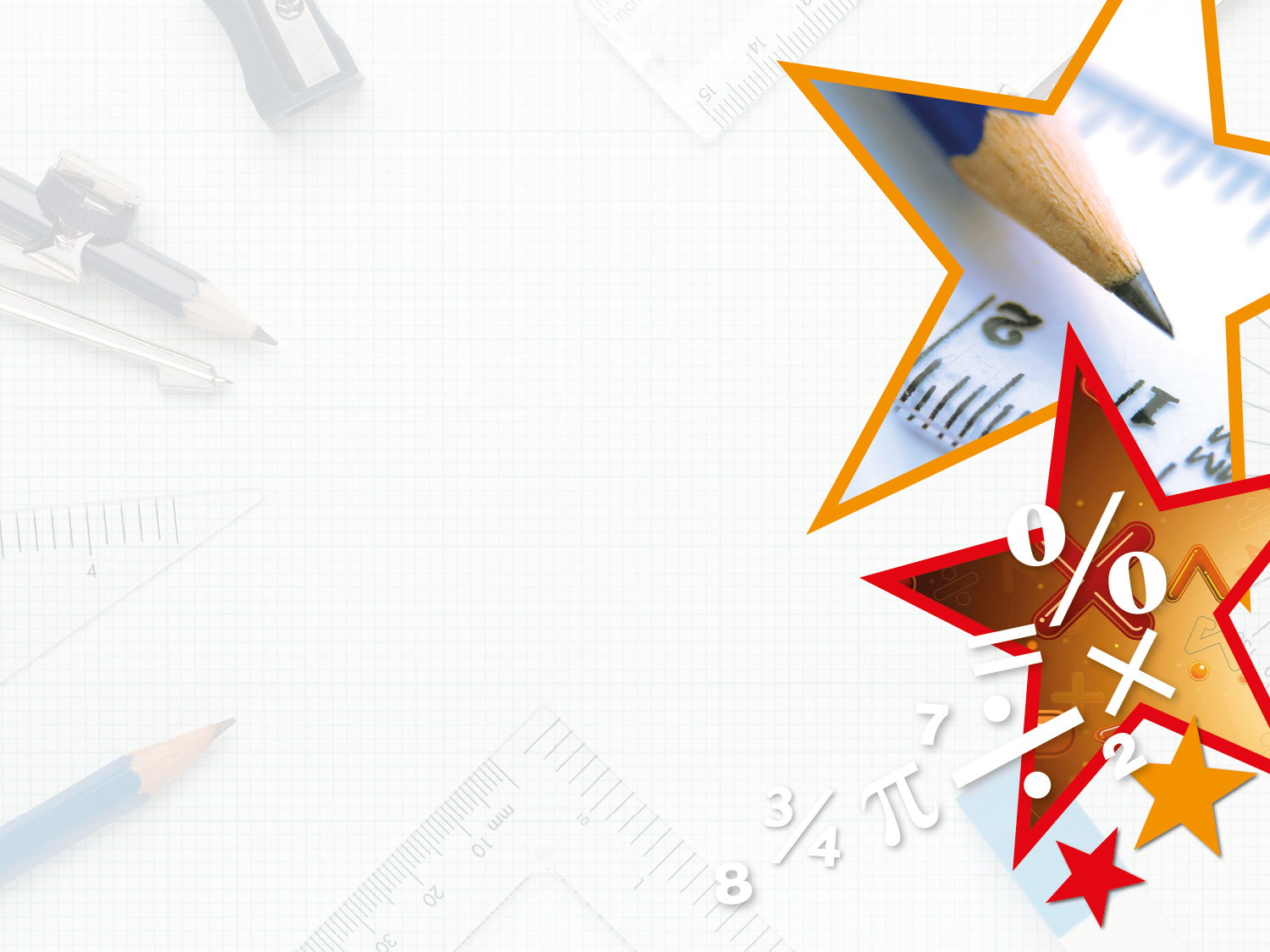 Varied Fluency 2

Fill in the missing numbers to complete the part-whole model.
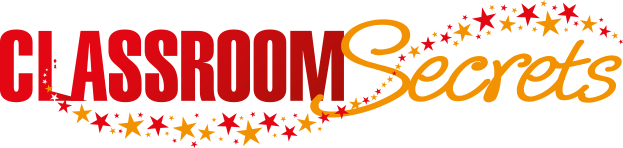 © Classroom Secrets Limited 2019
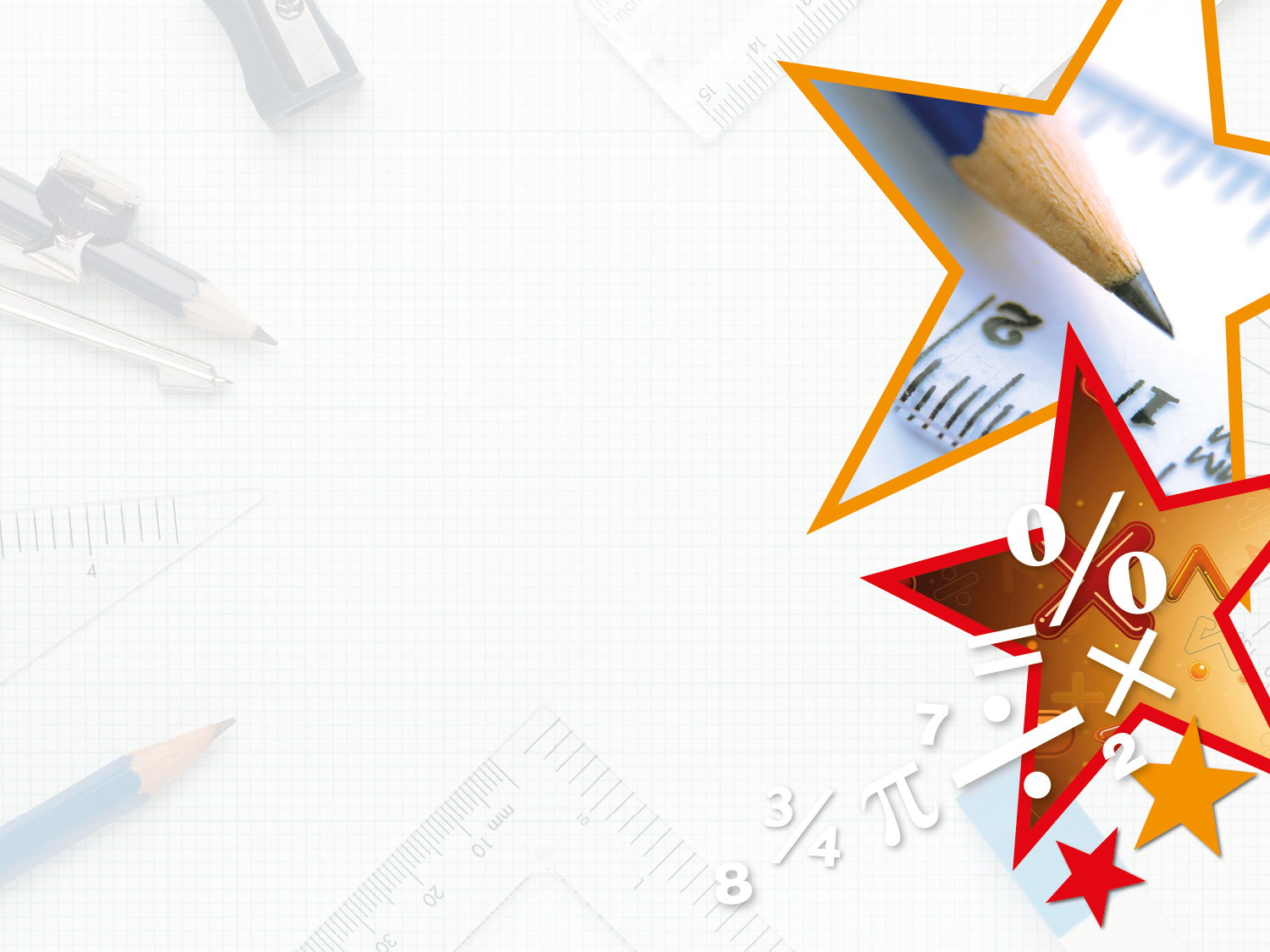 Varied Fluency 3

Partition the following numbers into tenths and hundredths.
A.
=
and
B.
=
and
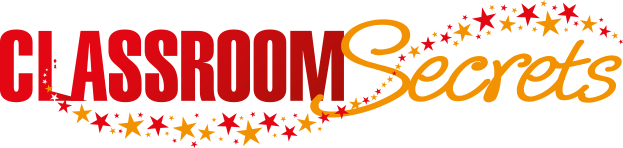 © Classroom Secrets Limited 2019
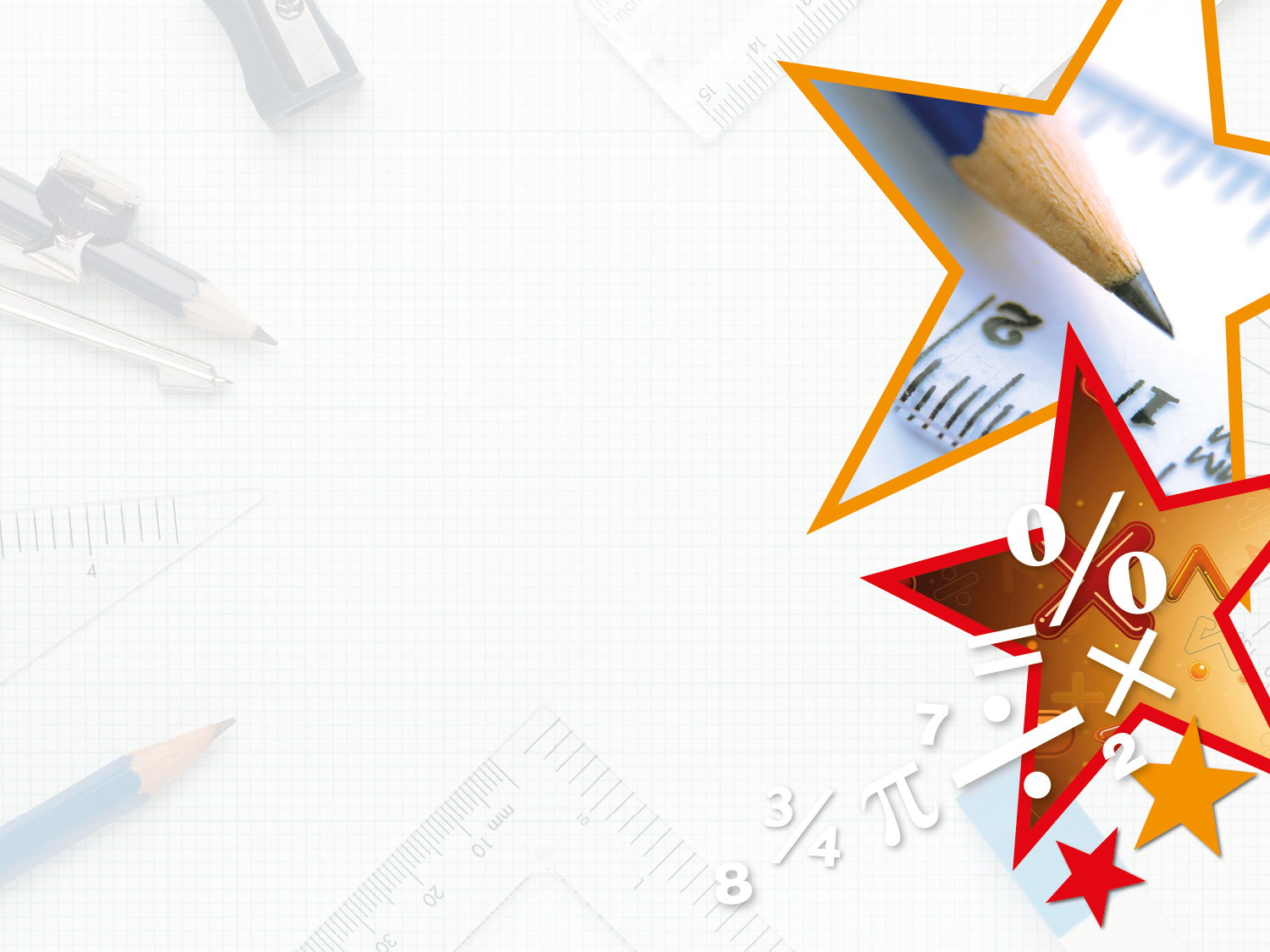 Varied Fluency 3

Partition the following numbers into tenths and hundredths.
A.
=
and
B.
=
and
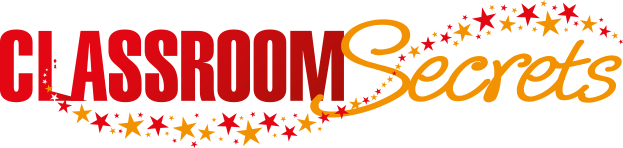 © Classroom Secrets Limited 2019
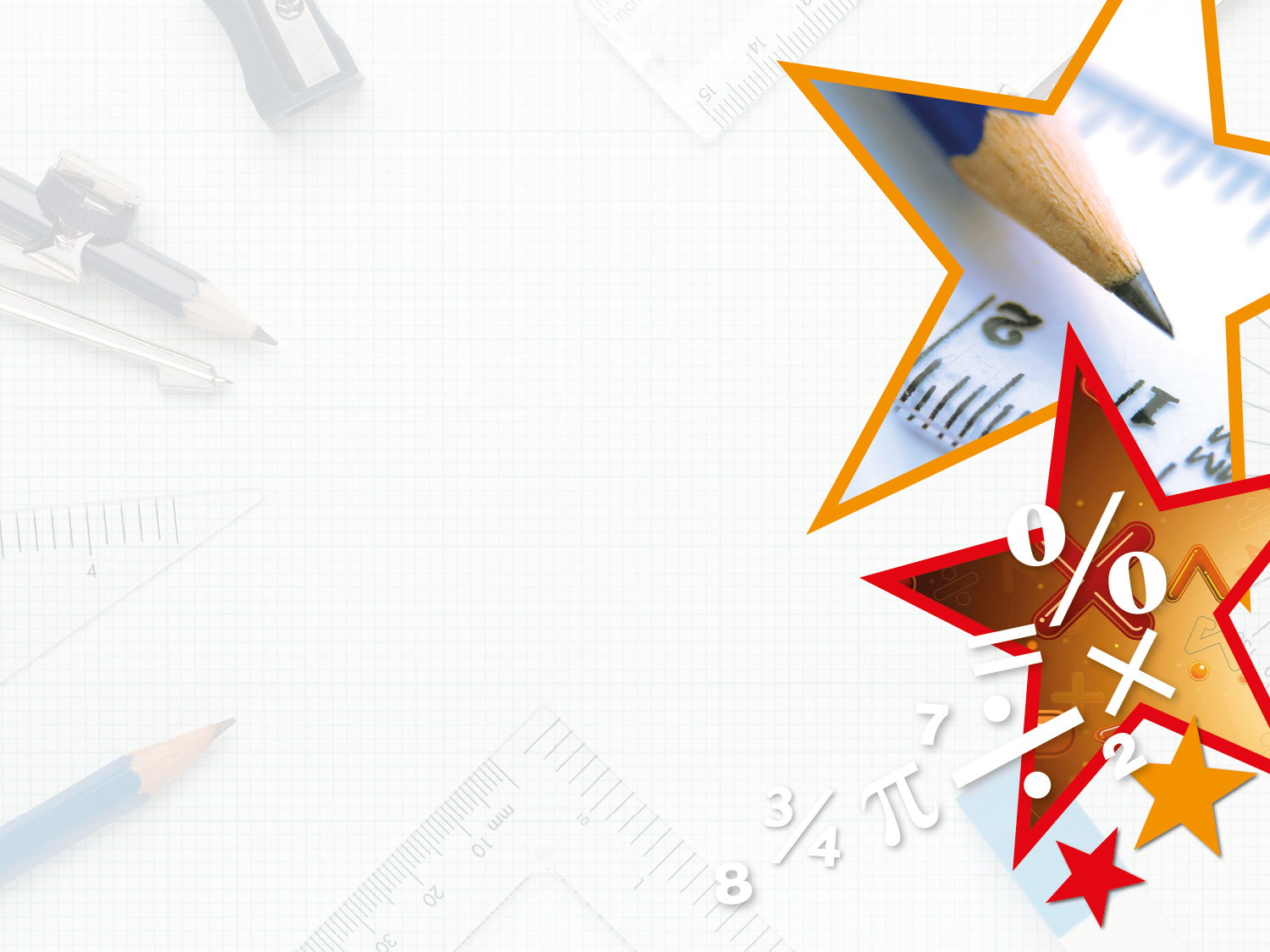 Varied Fluency 4

Complete the part whole models below.
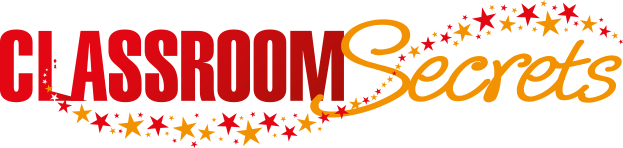 © Classroom Secrets Limited 2019
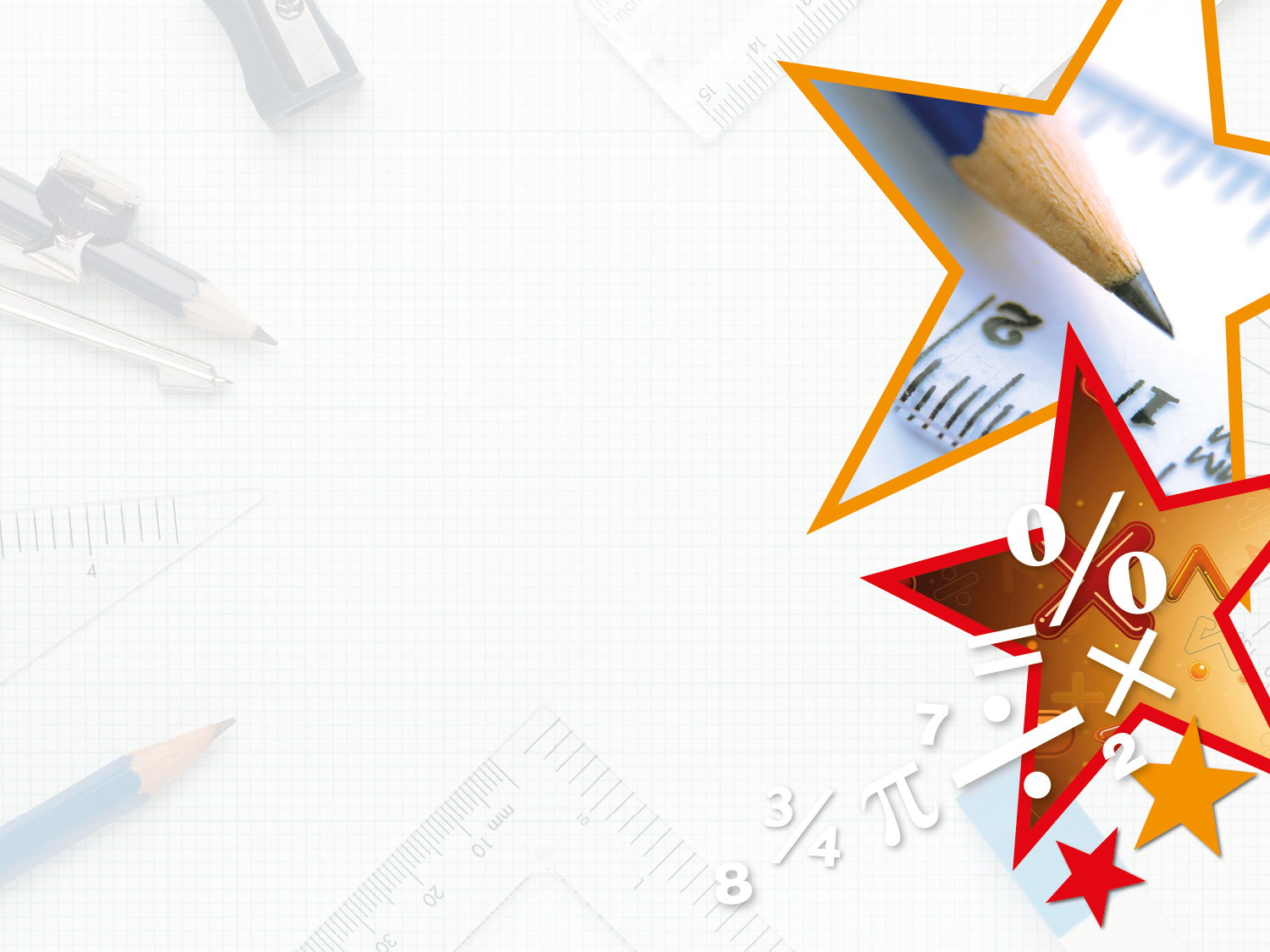 Varied Fluency 4

Complete the part whole models below.
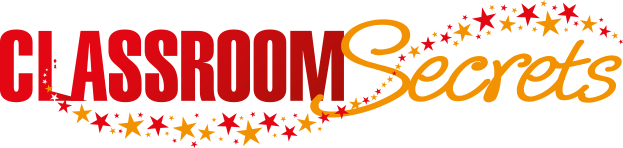 © Classroom Secrets Limited 2019
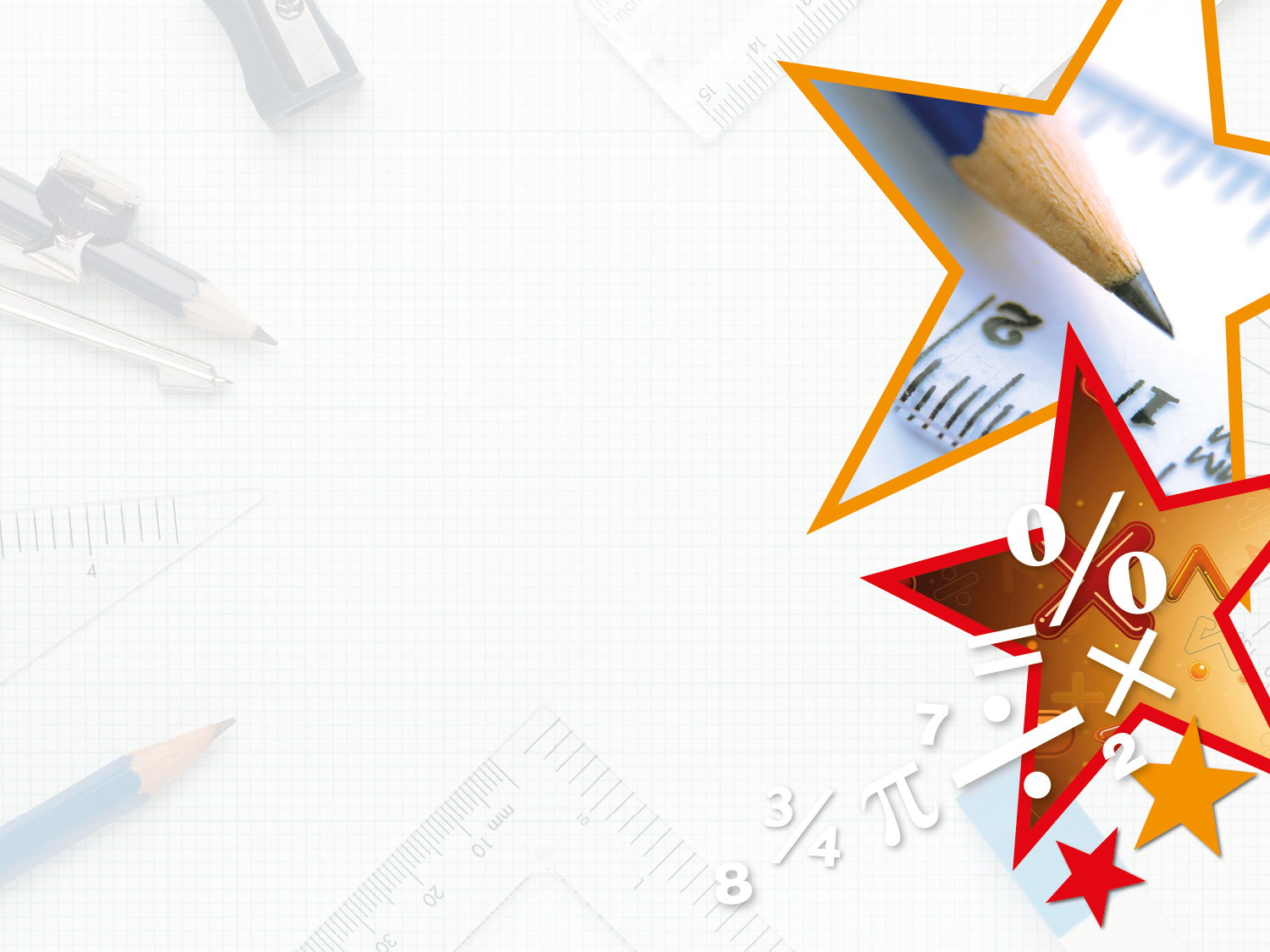 Problem Solving 1

Sophia is thinking of a number which has tenths and hundredths. 











Write 5 possibilities for Sophia’s number.
My number is less than 1.
The tenths in my number can be represented with 2 shaded rows of a hundred square.
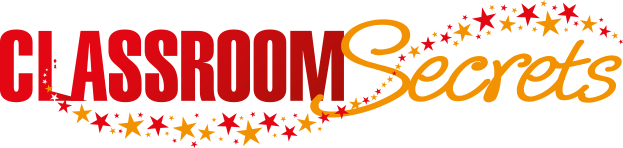 © Classroom Secrets Limited 2019
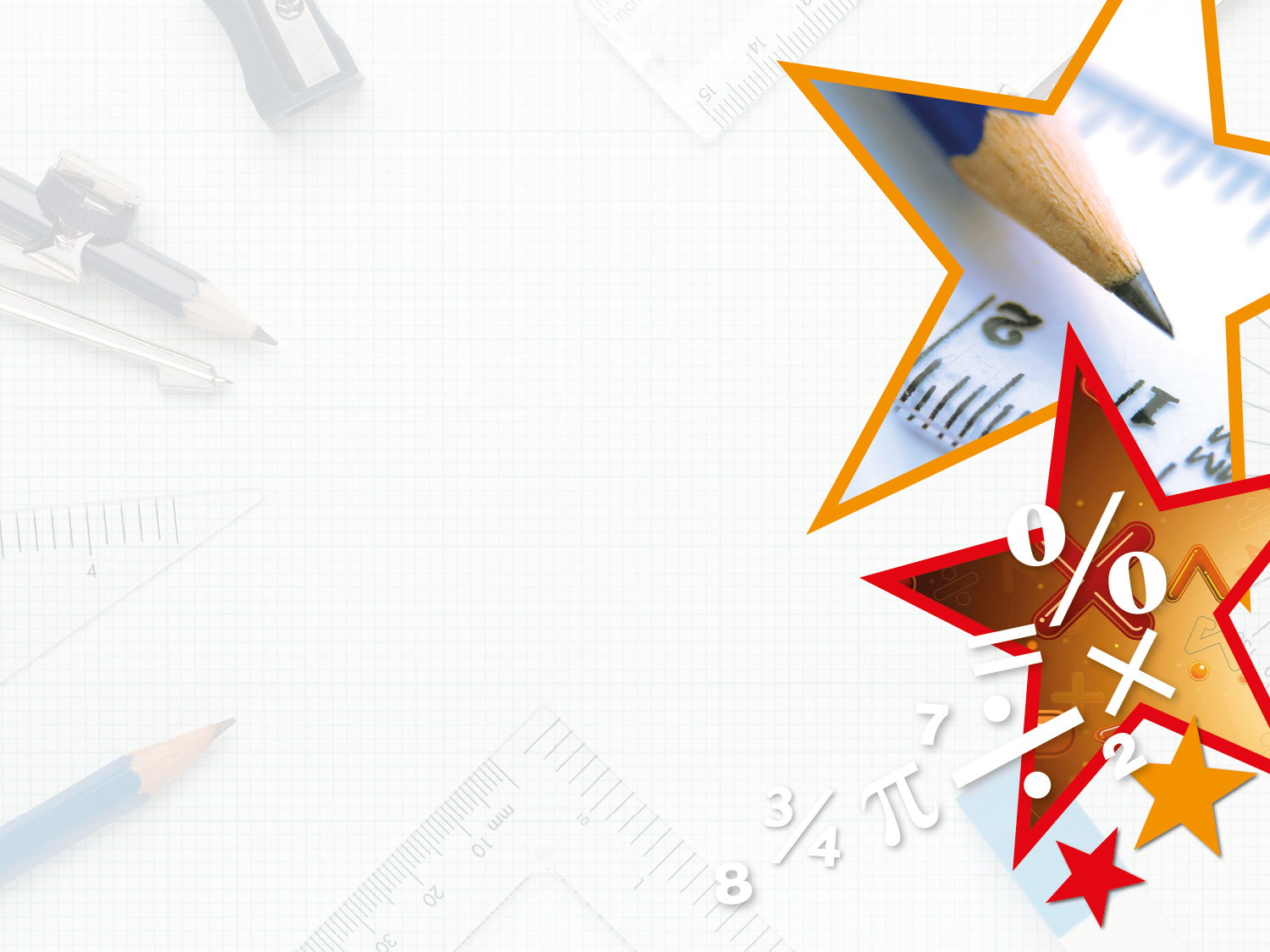 Problem Solving 1

Sophia is thinking of a number which has tenths and hundredths. 











Write 5 possibilities for Sophia’s number.

Various answers, for example:
My number is less than 1.
The tenths in my number can be represented with 2 shaded rows of a hundred square.
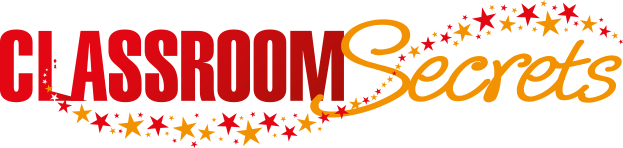 © Classroom Secrets Limited 2019
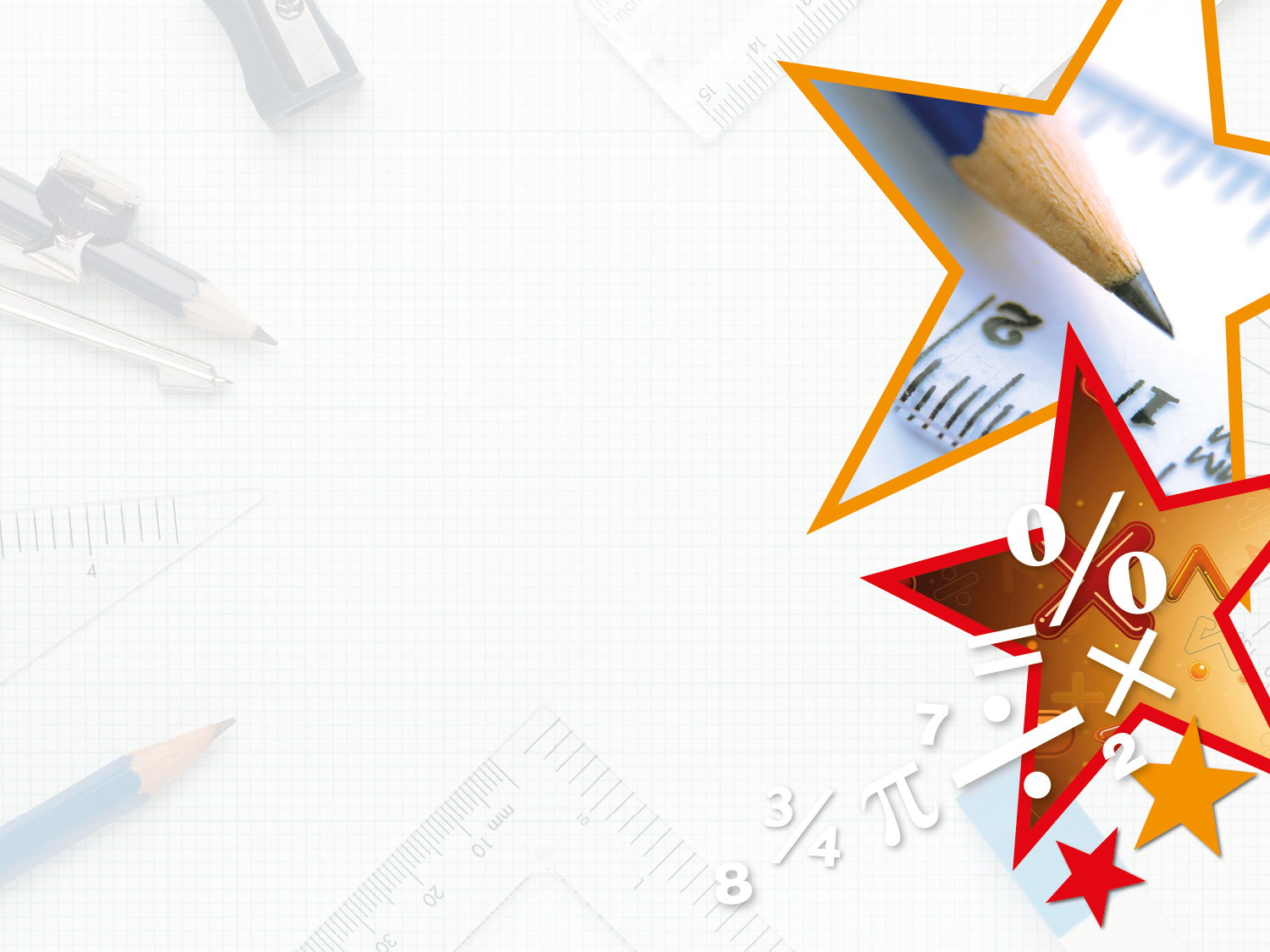 Reasoning 1

Freddie has completed the bar model to represent 5 tenths and 1 hundredth.









Explain the mistake Freddie has made.
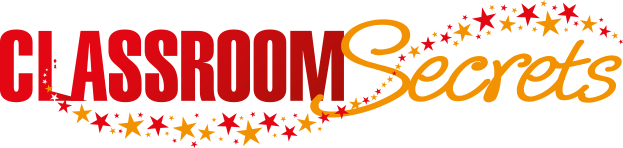 © Classroom Secrets Limited 2019
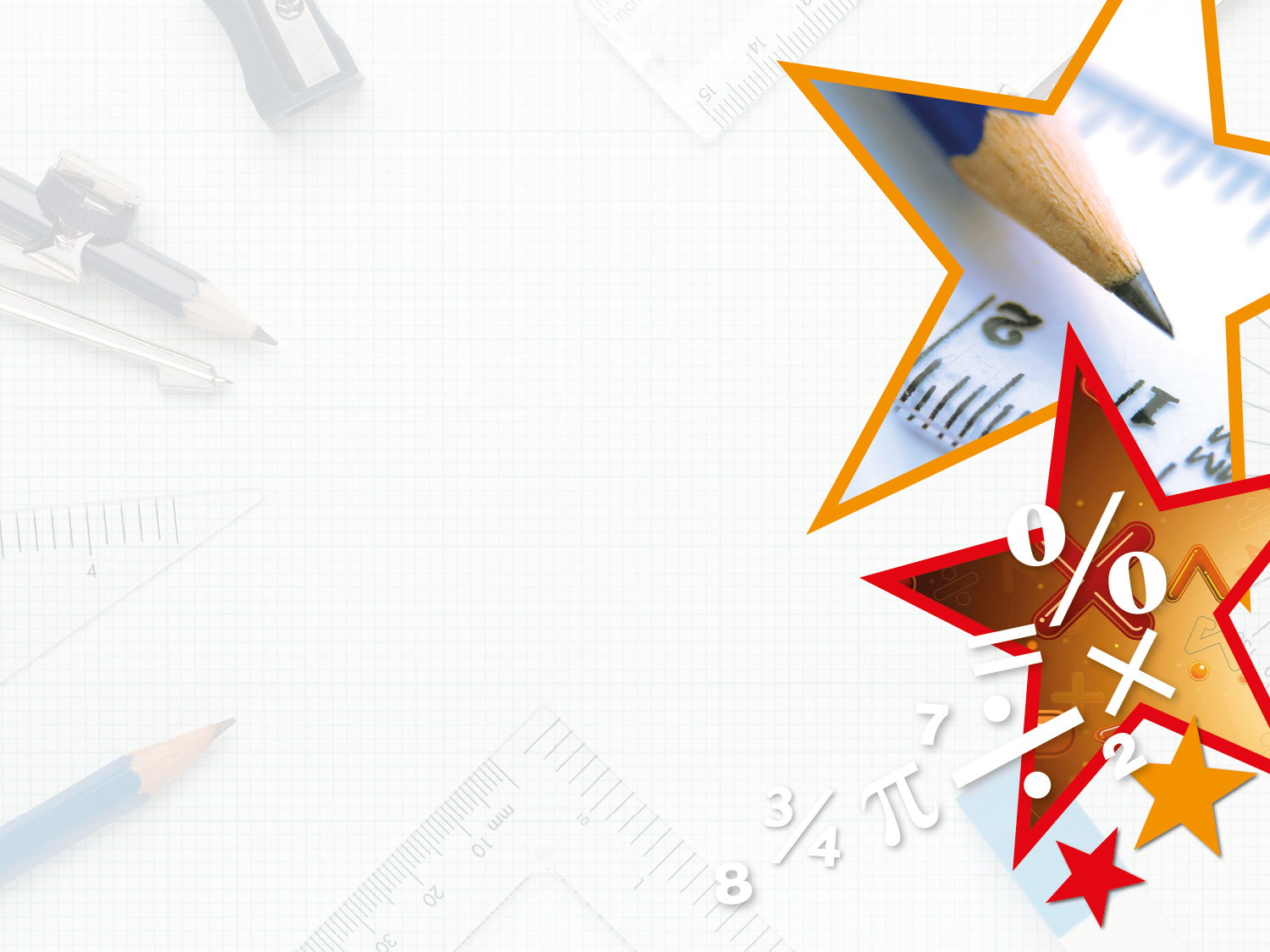 Reasoning 1

Freddie has completed the bar model to represent 5 tenths and 1 hundredth.









Explain the mistake Freddie has made.
Freddie is incorrect because…
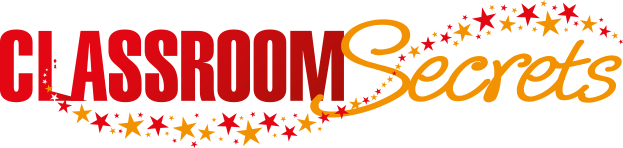 © Classroom Secrets Limited 2019
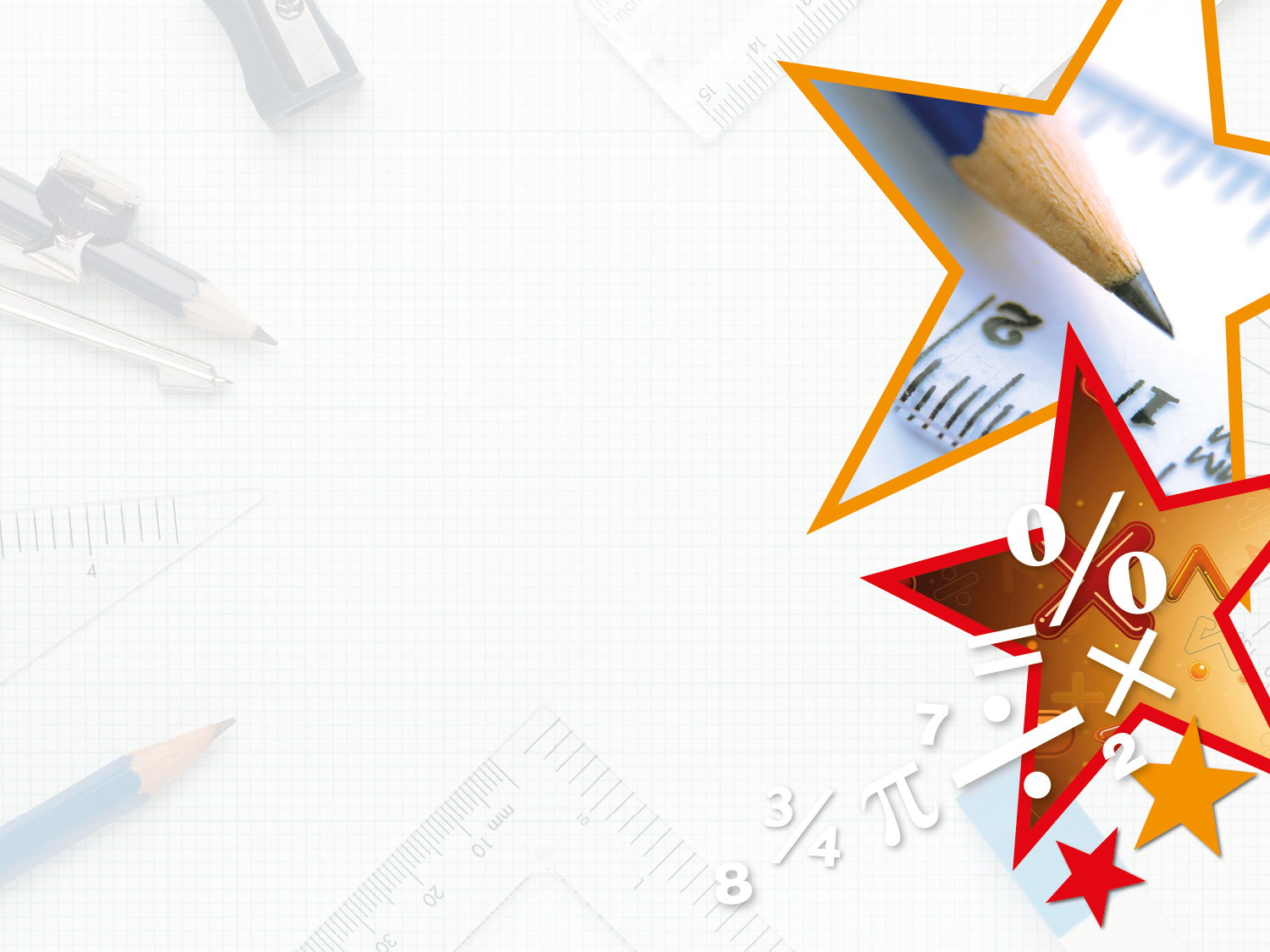 Reasoning 1

Freddie has completed the bar model to represent 5 tenths and 1 hundredth.









Explain the mistake Freddie has made.
Freddie is incorrect because he has partitioned the number into 5 tenths and 51 hundredths, rather than 5 tenths and 1 hundredth.
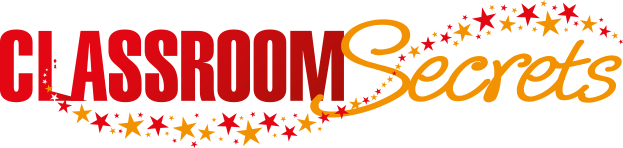 © Classroom Secrets Limited 2019
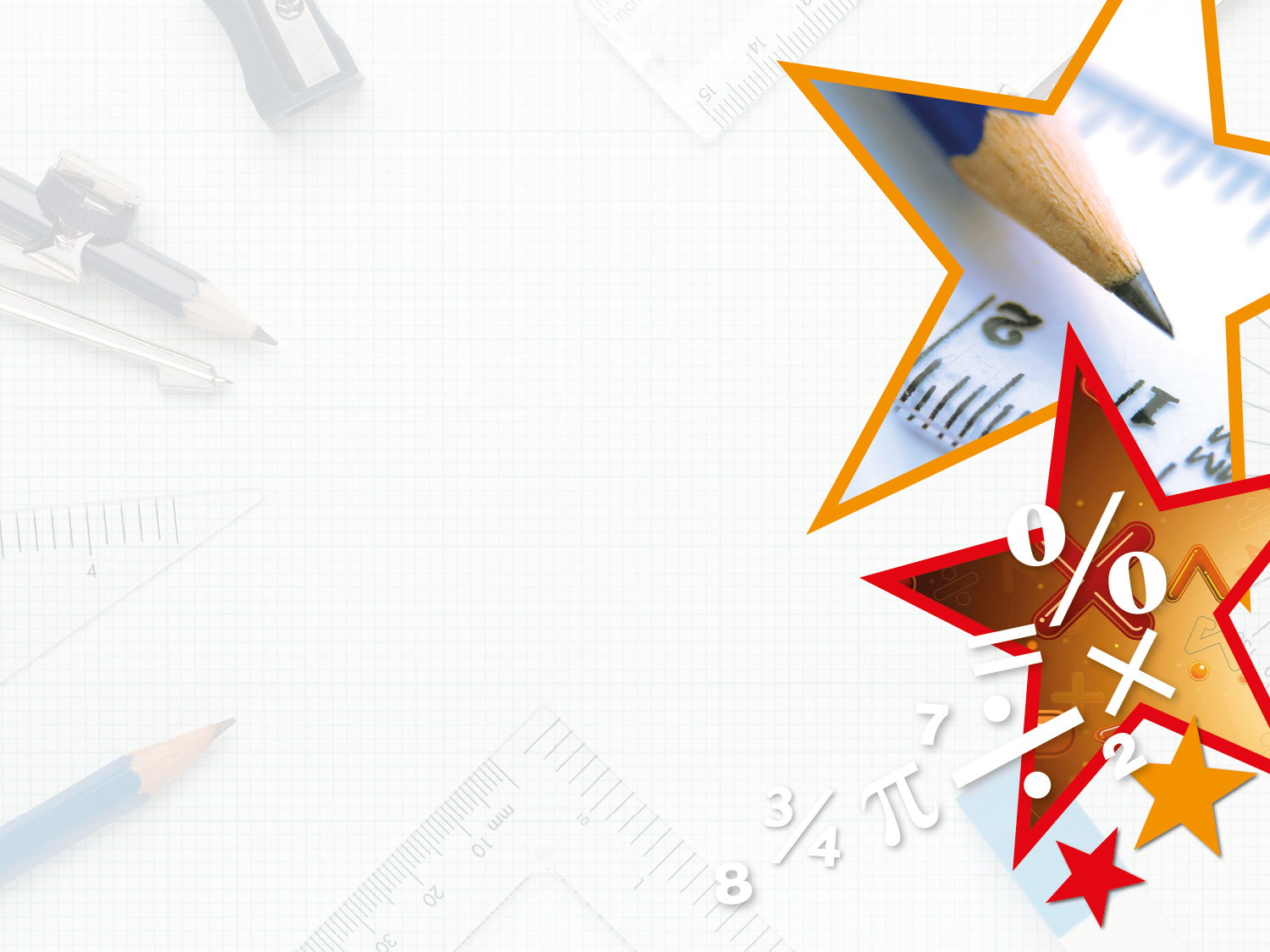 Reasoning 2

Jaxon has represented 16 hundredths in two different ways.











Is he correct? Explain your answer.
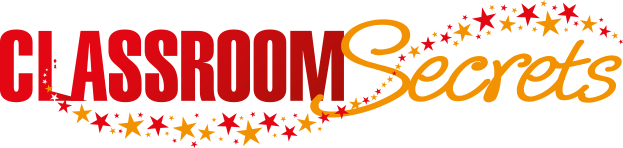 © Classroom Secrets Limited 2019
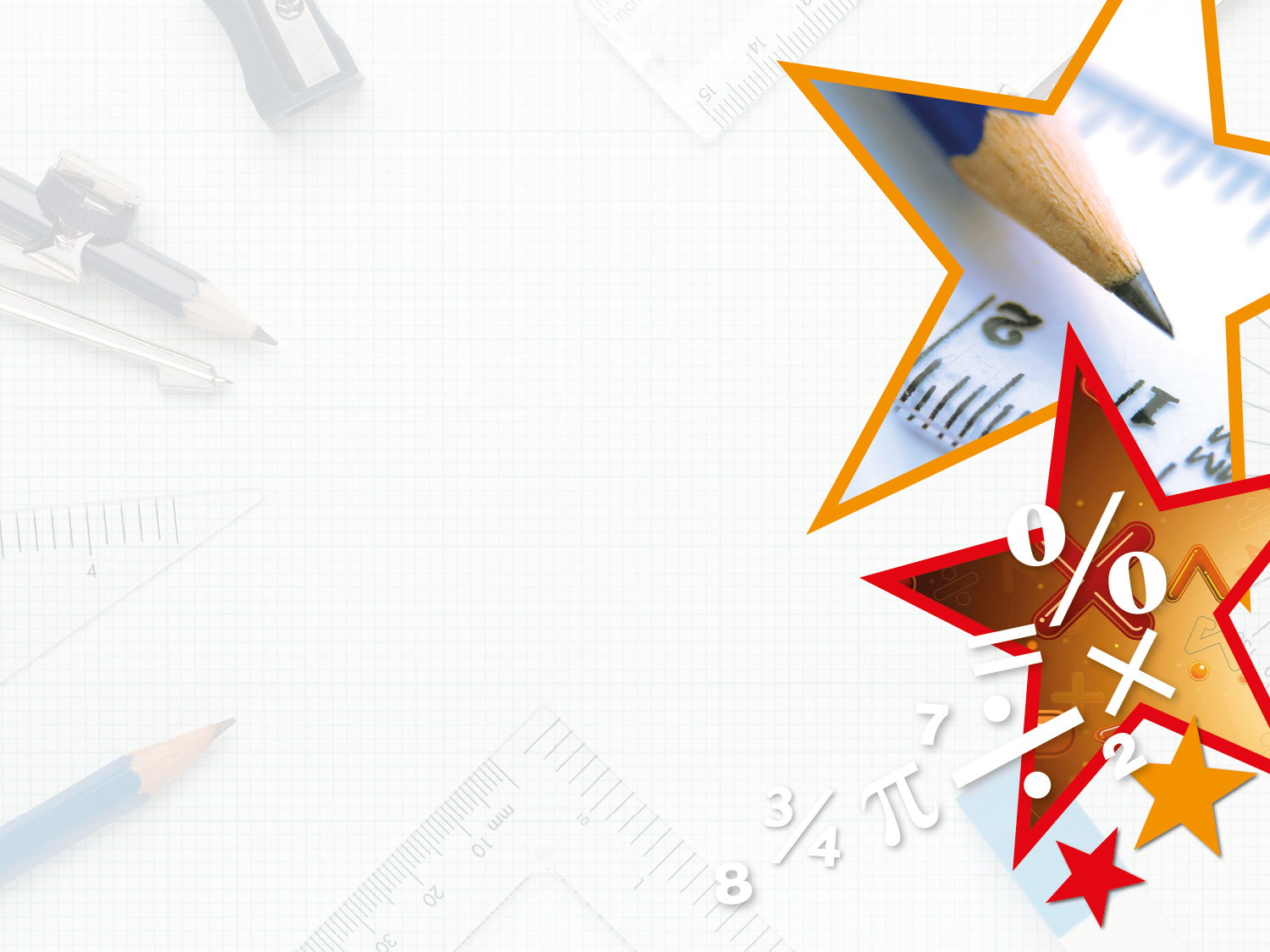 Reasoning 2

Jaxon has represented 16 hundredths in two different ways.











Is he correct? Explain your answer.
Jaxon is incorrect because…
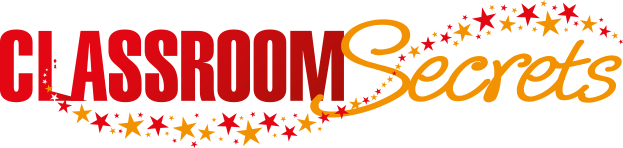 © Classroom Secrets Limited 2019
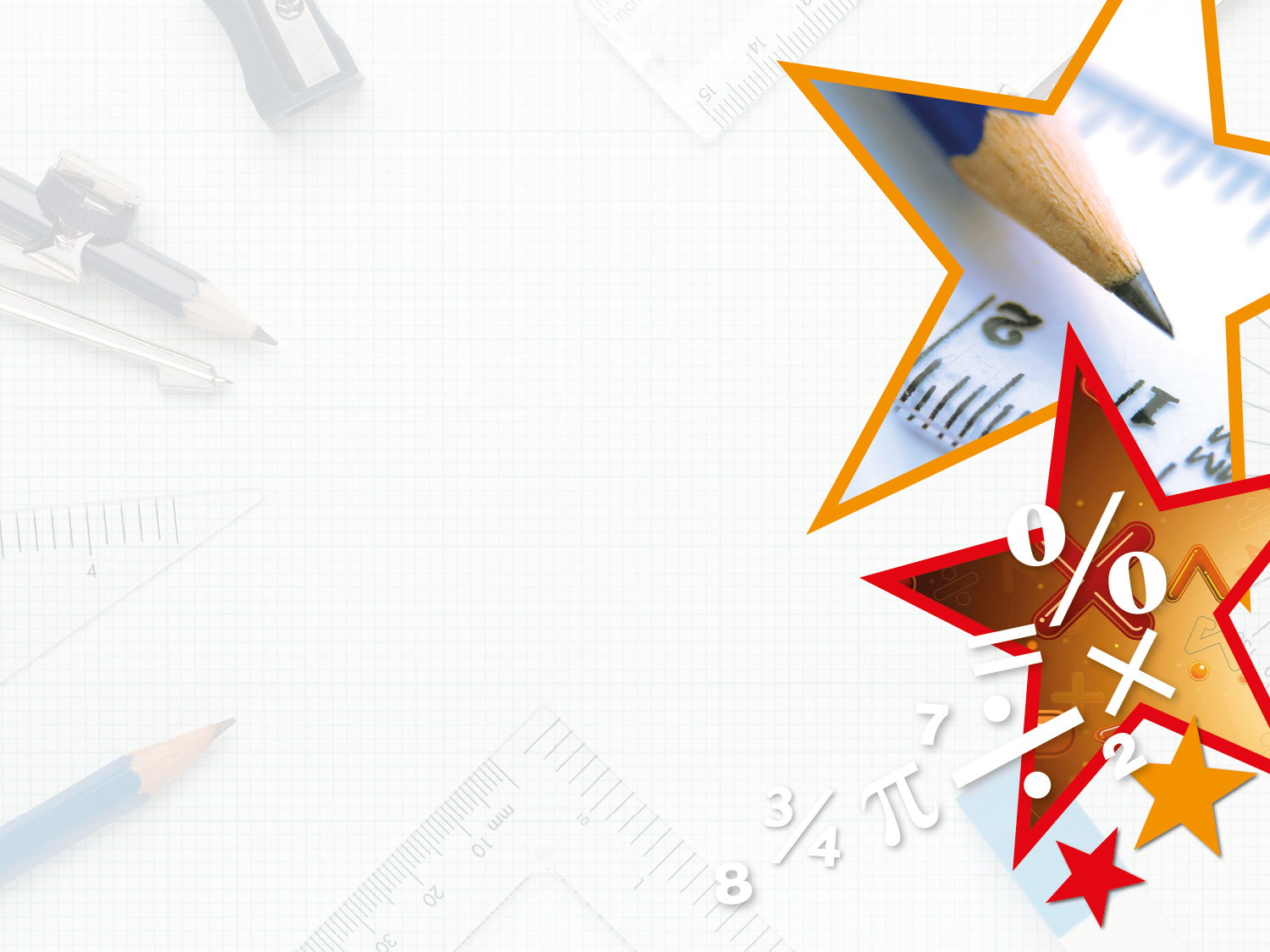 Reasoning 2

Jaxon has represented 16 hundredths in two different ways.











Is he correct? Explain your answer.
Jaxon is incorrect because the part-whole model does not show the   correct number of tenths. It should say        instead.
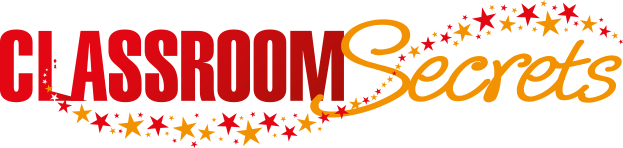 © Classroom Secrets Limited 2019